Two-Year Master's Degree in INTERNATIONAL RELATIONS
Department of Political and Social Sciences
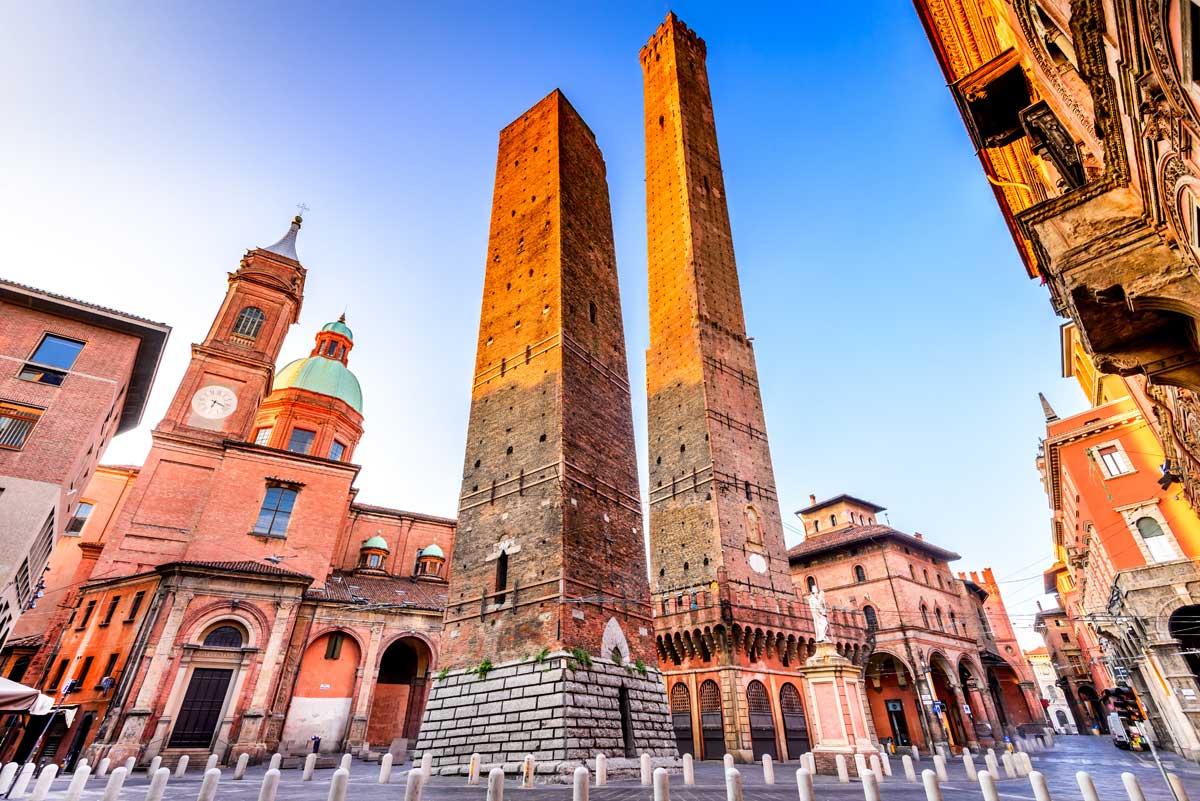 MASTER’S DEGREE IN INTERNATIONAL RELATIONS
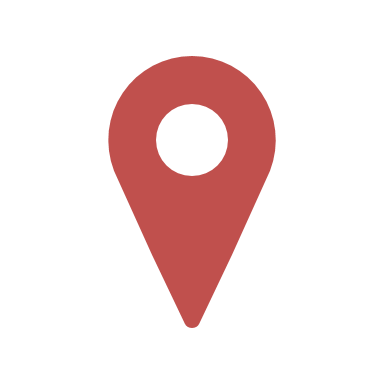 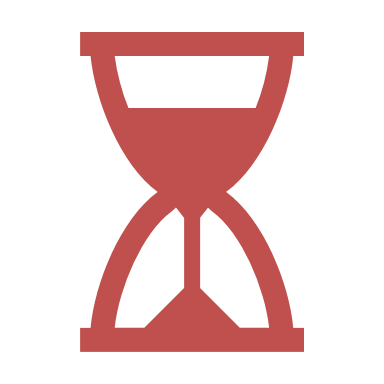 2 years (120 CFU/ECTS)
Bologna campus
Intake: 140 students (110 spots for Italian/EU nationals, 30 for non-EU nationals/residents)​
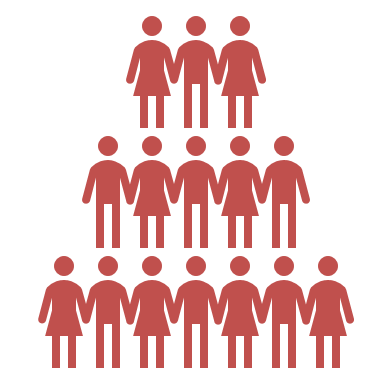 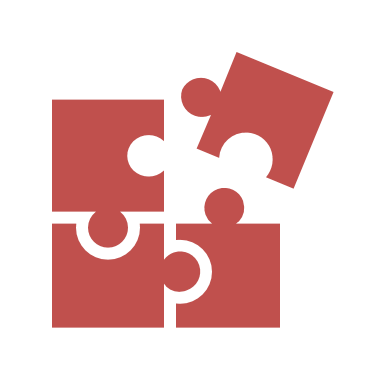 Different academic backgrounds welcomed. Provided that you meet certain 
requirements (listed in the Call for Applications). ​
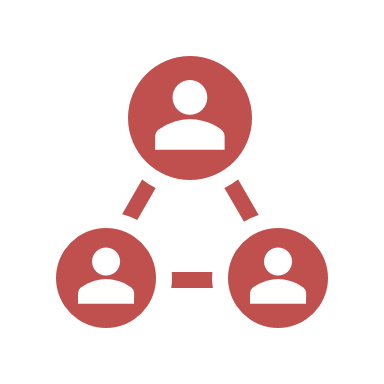 International, interdisciplinary programme, offering numerous opportunities: Double degree, exchanges and internships
Internationally recognised Master’s Degree. Bear in mind that in the Italian university system, there’s no distinction between MA/MSc. You will obtain a “Laurea Magistrale”, which, outside of Italy, is recognised simply as a “Master’s Degree”.
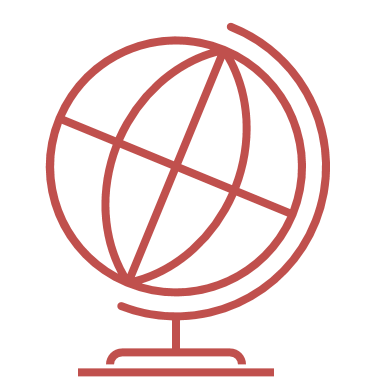 BEFORE WE BEGIN…
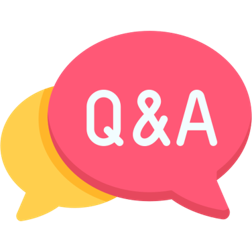 Leave your questions in the chat! Questions will be answered at the end of the presentation

Join us at 4pm for the Student Café to hear the testimonies from our students and recent graduates.
[Speaker Notes: ALE & VIC]
THREE CURRICULA
International Affairs (IA)
Focus on geopolitical strategies, conflict mediation and security policies
Various courses from different fields: politics, economics, history and area studies, sociology, law

European Affairs (EUA)
Focus on EU integration politics, policies, and institutions
Courses from 4 macro-areas: political science, economics, area studies and European politics and institutions

Crime, Justice and Security (CJS)
Focus on transnational crime, its impacts on (inter)national security and related law enforcement policies
Various courses from different fields: politics, sociology, criminology. Special focus on legal theory and analysis
[Speaker Notes: ELE]
STRUCTURE - YEAR 1 (based on a.y. 2023/24)
Mandatory courses
Elective courses
Language course
Workshop
For curriculum IA, multiple «Tracks» by different combining courses: 
e.g. Data and Cybernetics for IR; War and Peace in IR; Economics and Environment in IR
STRUCTURE - YEAR 2 (based on a.y. 2022/23)
Elective courses
Master’s Thesis
Free credits
Workshop
More on the structure of each curricula: course’s website  studying  course structure diagram
OPPORTUNITIES
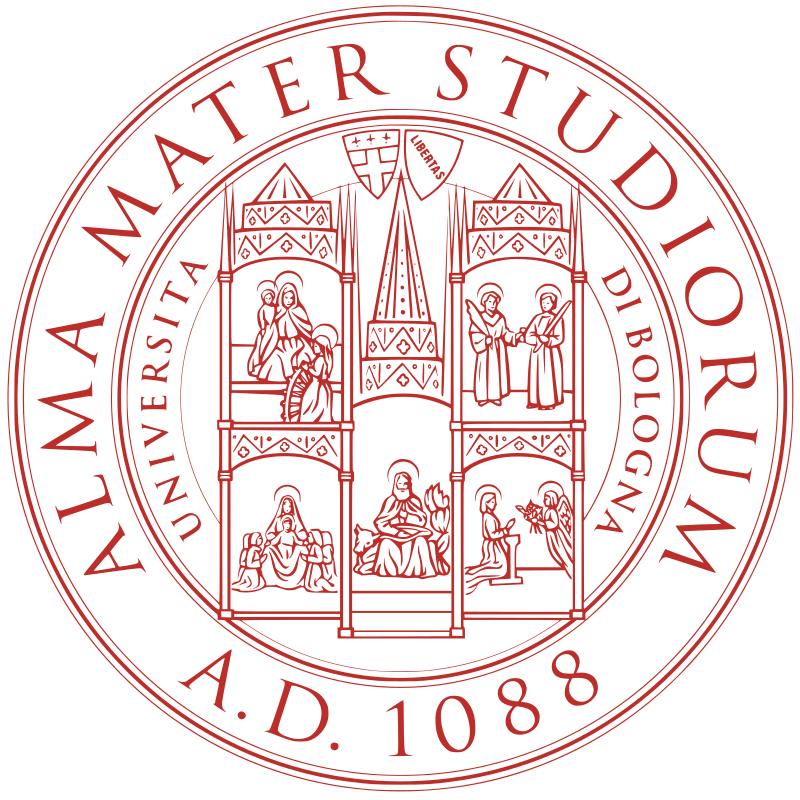 Unibo-JHU Double Degree
1st  year: RILM Programme at Unibo (Bologna campus)
2nd  year: MAIA Programme at JHU SAIS Europe (Bologna campus)
More on the RILM-MAIA Double Degree

Study abroad
Erasmus+ – Spend one or two semesters at another European university
Overseas – Spend one or two semesters at a non-European partner university
More on Erasmus+, Overseas, and other study abroad experiences

Internships
Curricular internship (in Italy or abroad) – e.g., MAECI-CRUI
Erasmus+ Traineeship (in Europe)
Internship abroad in preparation of your thesis
More on internships
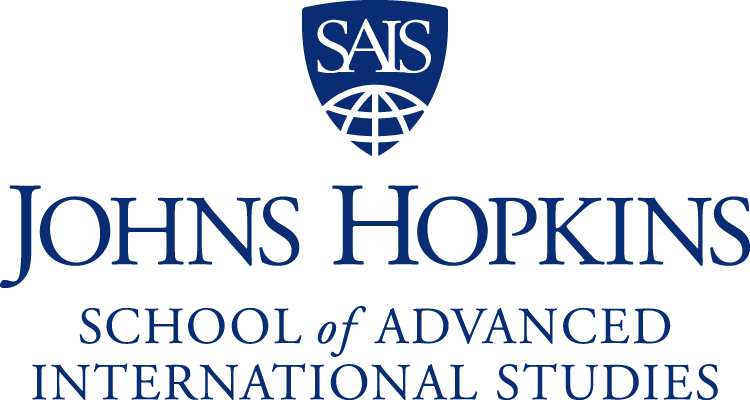 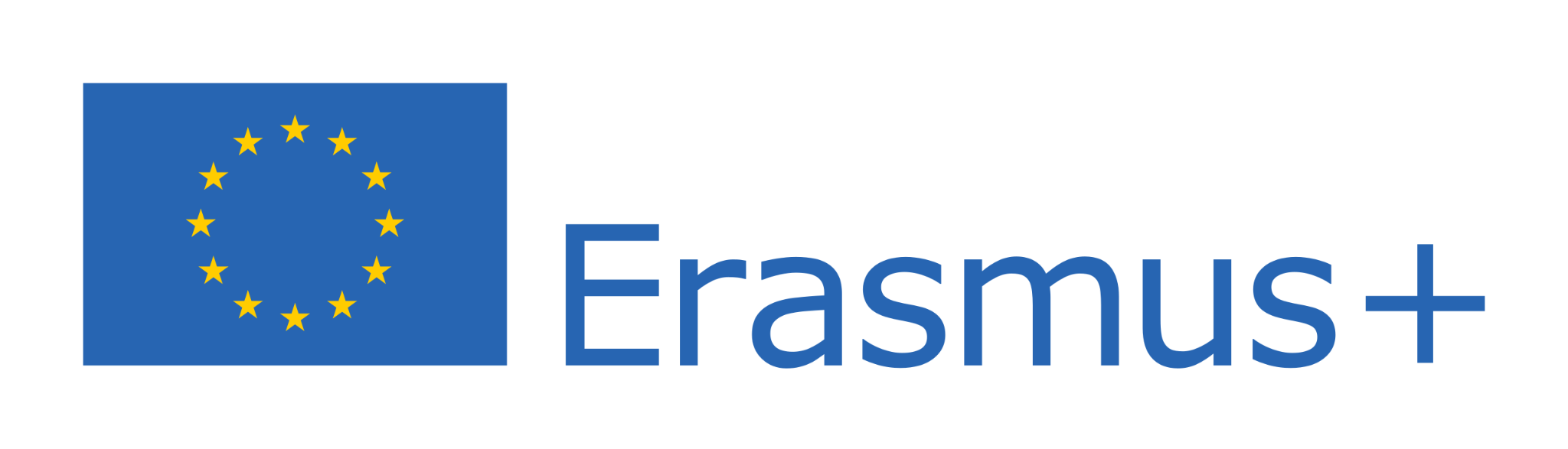 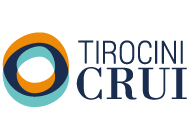 [Speaker Notes: ELE]
ADMISSION REQUIREMENTS
Bachelor’s Degree or students currently enrolled in a BA/BSc
Academic merit (GPA)
Congruence with academic background
You’ll be able to apply if you’re about to get a degree 

2)     CV
Academic titles and language certificates
Study abroad experiences – e.g., Erasmus, Overseas, etc.
Relevant experiences – e.g., jobs, internships, volunteering, etc.

   3)     B2 English Language Certificate or above

Call for Applications 2024/2025* is published here: https://corsi.unibo.it/2cycle/InternationalRelations/how-to-enrol.

Remember: Fill the Application Form and Upload it! 

*This document will be your main and official reference.
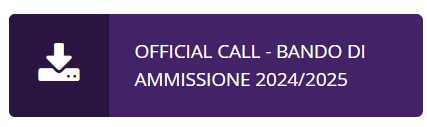 TUITION FEES
Fees are calculated progressively, based on the 2024 ISEE value (≃ income). 
More on tuition fees at https://www.unibo.it/en/teaching/enrolment-transfer-and-final-examination/tuition-fees-and-exemptions
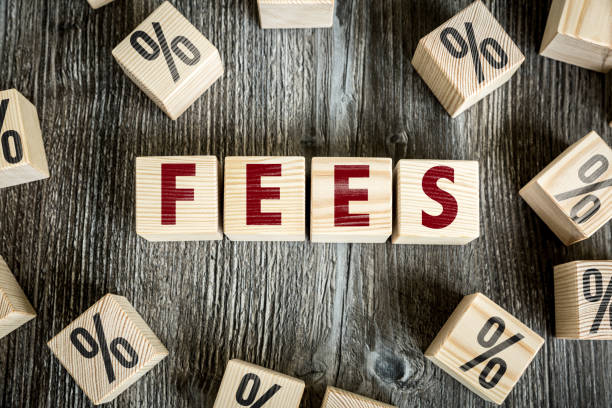 Grants (e.g. ER.GO) and exemptions (e.g., merit, disability, 
refugee status)​.
More on Grants and Exemptions
STUDY IN A CULTURAL AND HISTORICAL HUB: some iconic places of our University
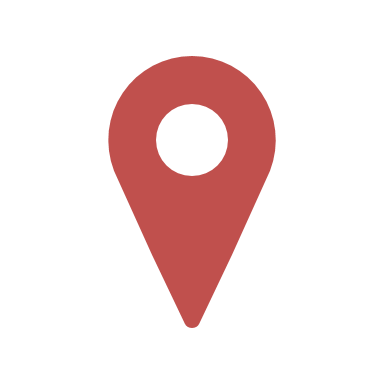 Portico dei Servi
Palazzo Hercolani
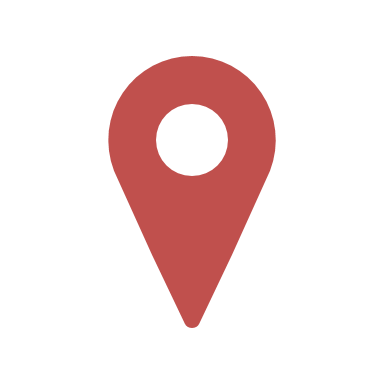 Aula Magna
Santa Lucia
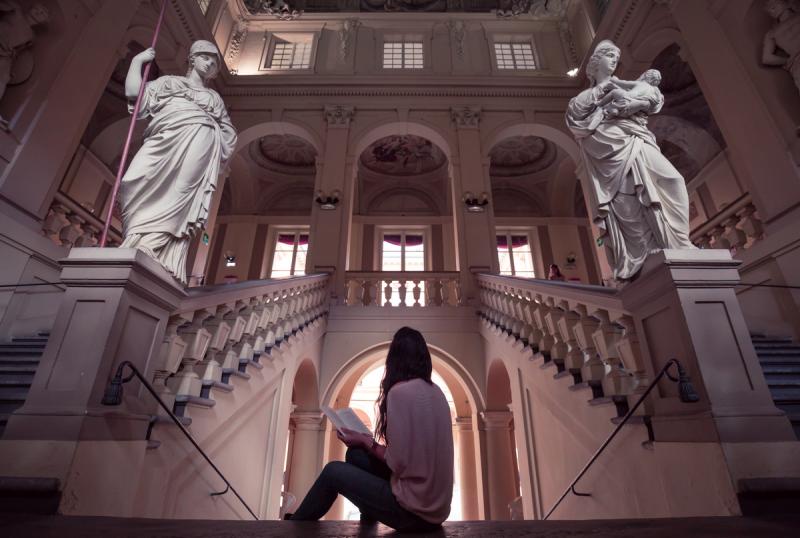 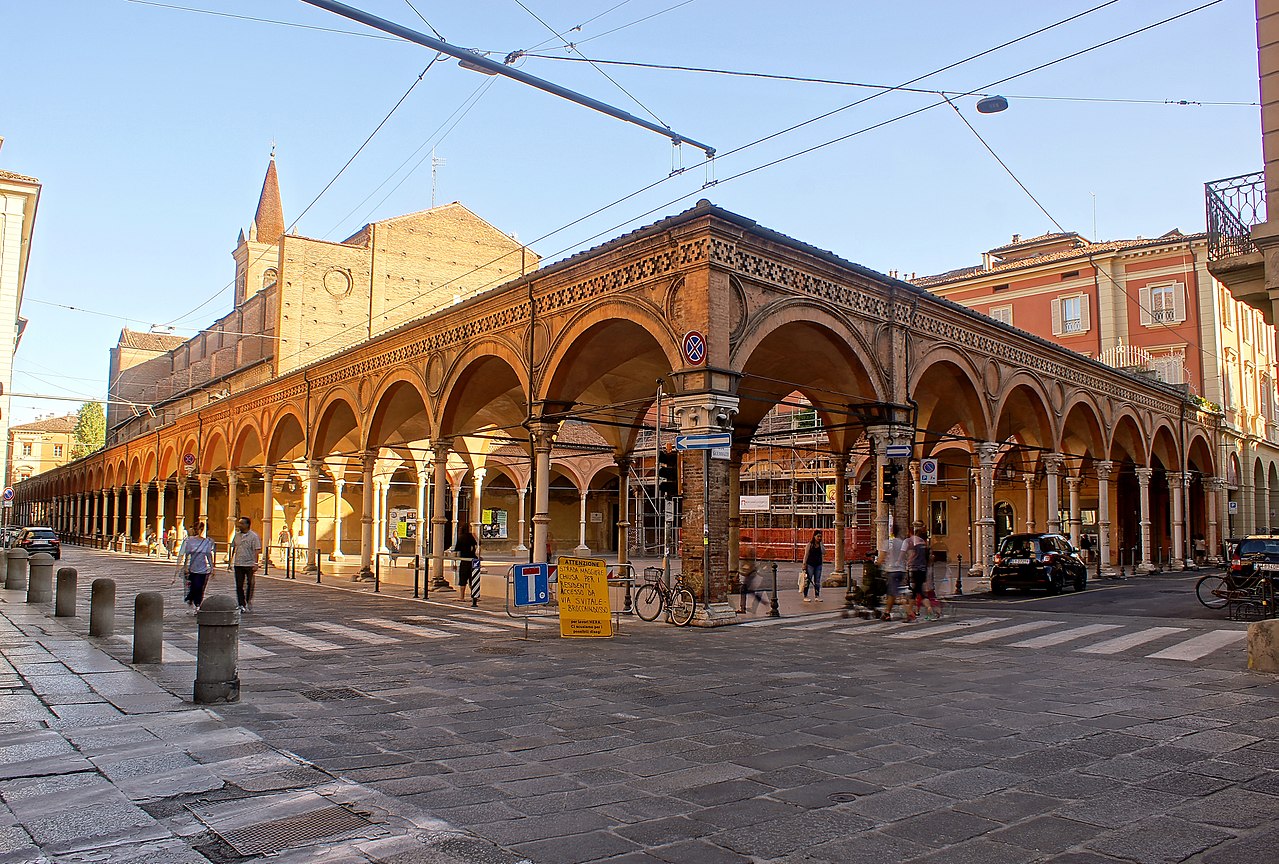 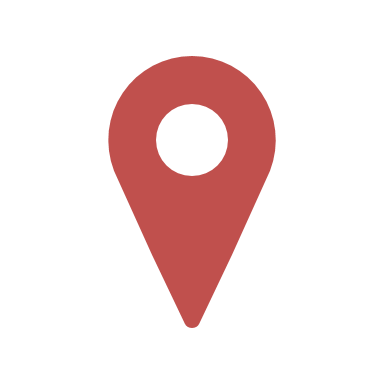 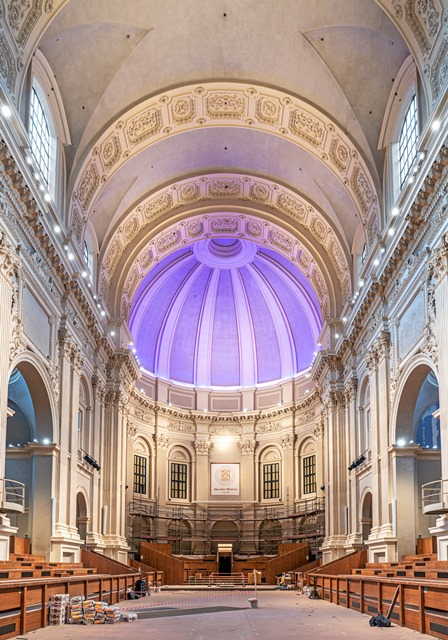 Hercolani Secret Garden
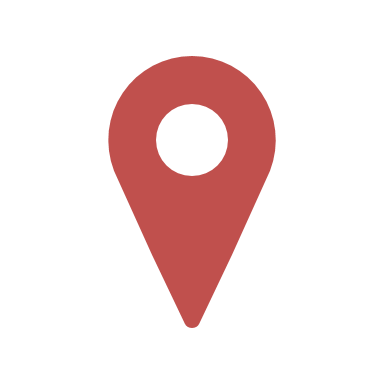 Convento Santa Cristina
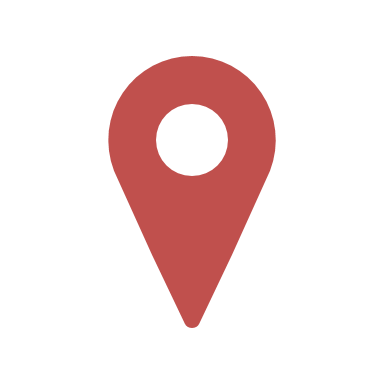 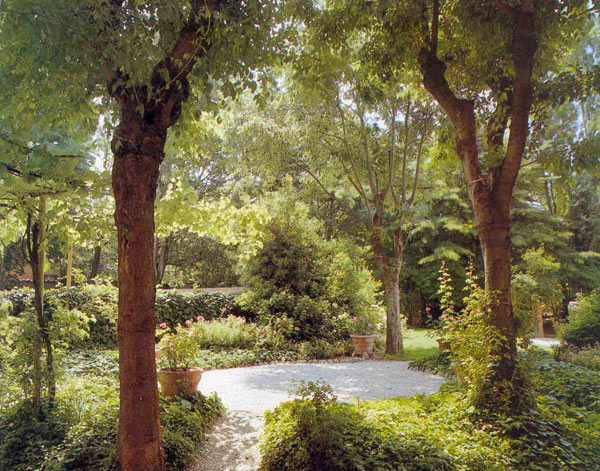 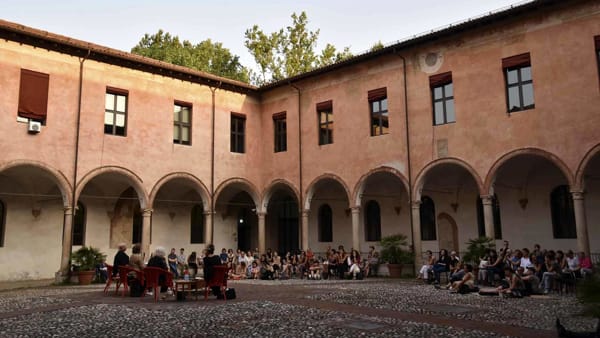 Have a virtual tour of some of the most renowned historical premises of the University of Bologna:
https://www.unibo.it/en/university/who-we-are/virtual-tour-of-several-sites-of-the-university-of-bologna
Collegio Superiore: an institution of excellence
An interdisciplinary and multi-sectoral educational programme
Who it is for
Talented and committed students enrolling in a Master's degree programme
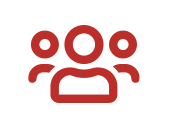 What it is
An interdisciplinary and multi-sectoral educational programme
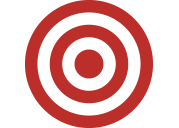 What you get
Upon completion of the Ordinary Humanistic-Social or Scientific-Technological Course (24 credits), you are awarded the Diploma of the Collegio Superiore.
What it provides
a high-profile Tutor
mobility with other institutions of excellence
free accommodation at the Irnerio Residence of the Collegio Superiore
other economic benefits
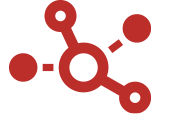 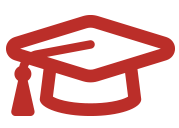 To find out more go to "Admission & Opportunities Stands"
To sum up…
1. Find the degree programme for you
At www.unibo.it/DegreeProgrammes you can find the degree programmes' websites with the info you need
2. Learn how to enrol
On the degree programme's website, go to "Admission" and read the call for applications and other information
3. Learn about scholarships, benefits and services
Go to www.unibo.it/en and browse the "Services and Opportunities" section
4. Stay tuned on Instagram.com/unibo
Follow our page to keep up with the latest news
CONTACTS
Degree Programme Coordinator, Prof. Massimiliano Trentin – massimiliano.trentin@unibo.it
Degree Programme Office, Eleonora Grimandi – didatticasociale.rilm@unibo.it
Tutor of the Course, Anita Artusi – anita.artusi2@unibo.it
International Tutor, Livia Loddo – livia.loddo2@unibo.it

Student Administration Office – segscpol@unibo.it General enquiries on fees, changes and transfers, diploma supplements.
International Student Administration Office – segstudintbo@unibo.it : Enquiries for students with foreign qualifications – e.g., submitting documents and completion of matriculation to degree programmes in Bologna.